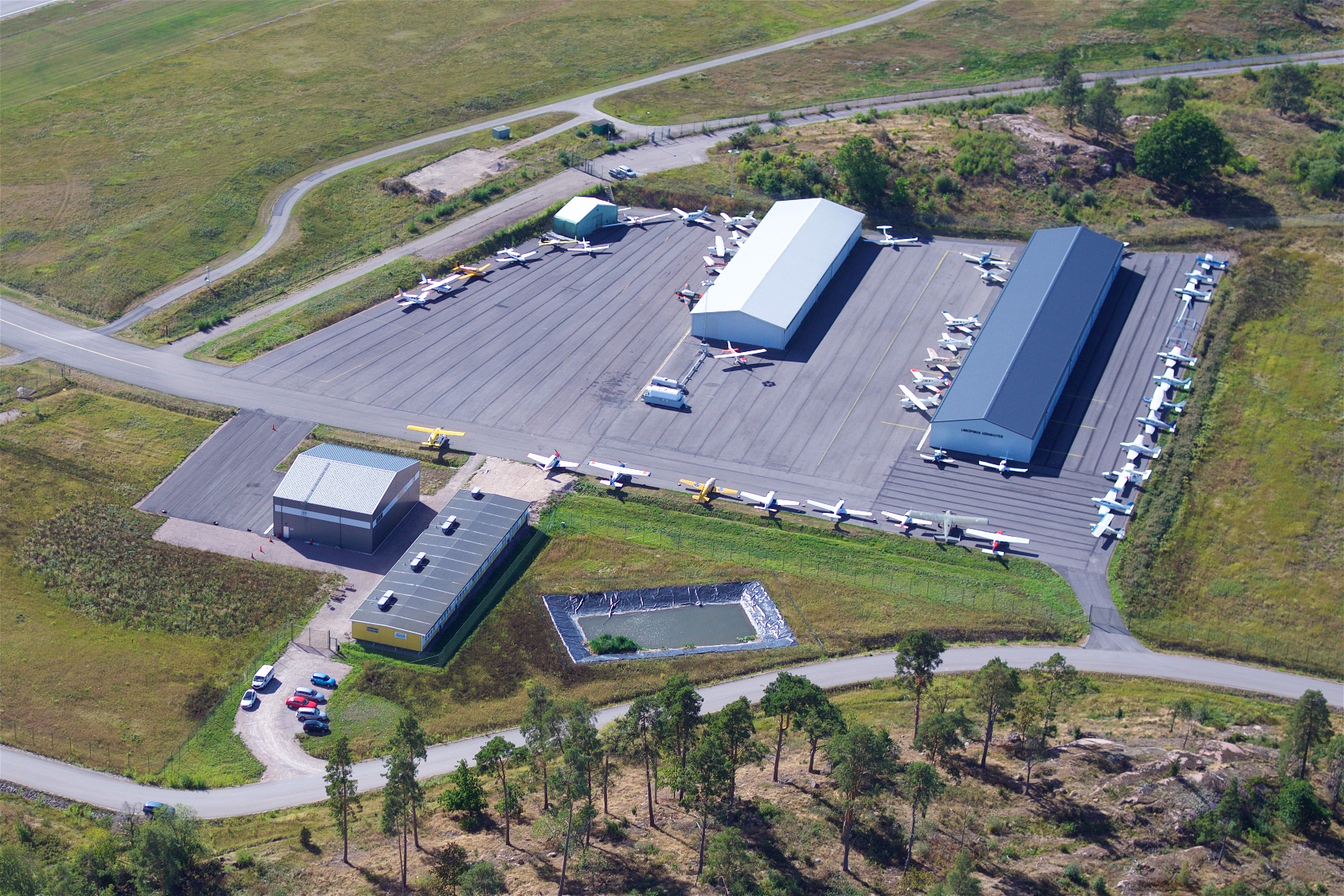 LFK
ASR
Avionikmod
Klubbinfo

2018-01-10
Mat / Fika
Gulaschsoppa med tillbehör
Falafel i pitabröd
Lingondricka
Kaffe, kaka
50:-
Fly In: Flying Rotarians
2018 IFFR Scandinavian Fly-In – Linköping / SAAB – ESSL – Sweden

9 augusti, 2018 – 12 augusti, 2018

Roland Johnsson
ASR
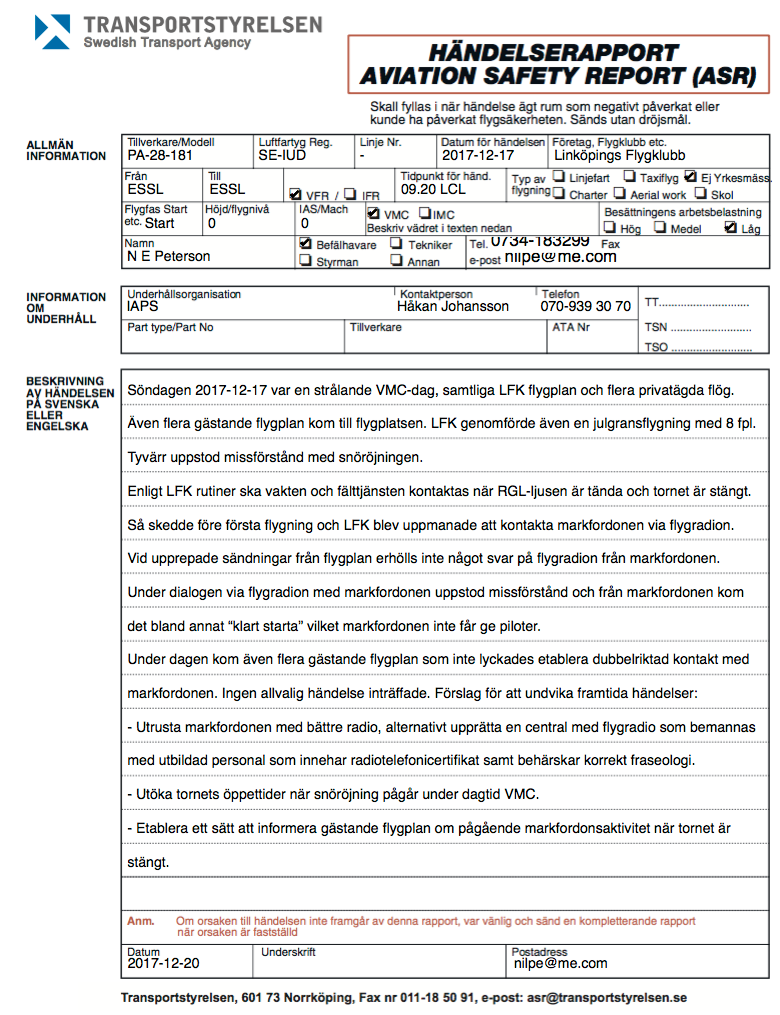 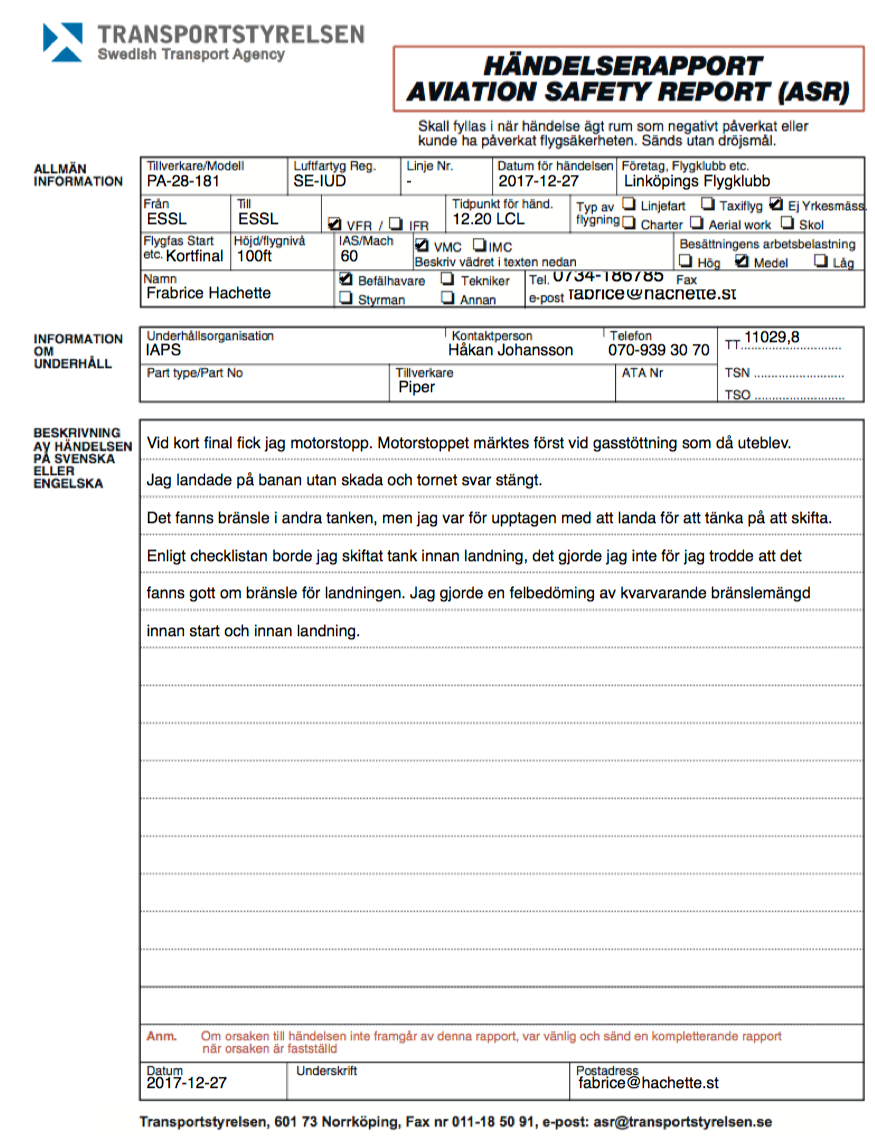 Flygtid 1933-2017
Tachotidstapp 2017        (1599-1390 = 209h)
Avionikmod
KIT & IUD
KMH
8.33 & PBN
SE-KIT
SE-IUD  Motorbyte
SE-KMH



PBN-kurs klar under Q1
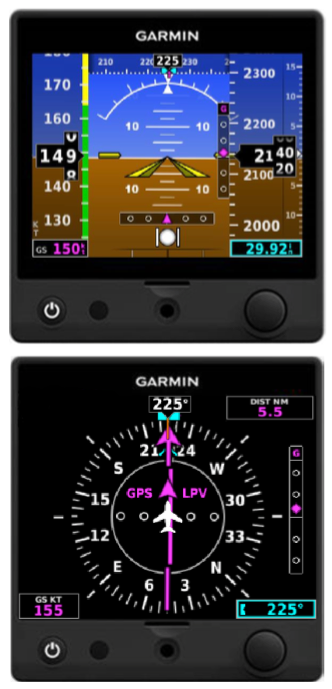 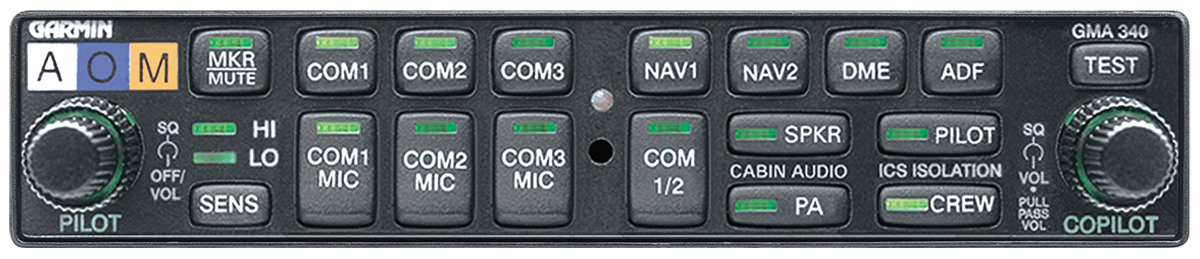 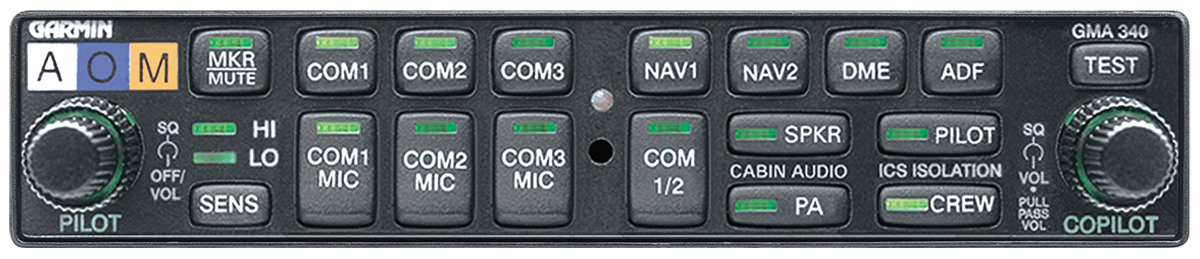 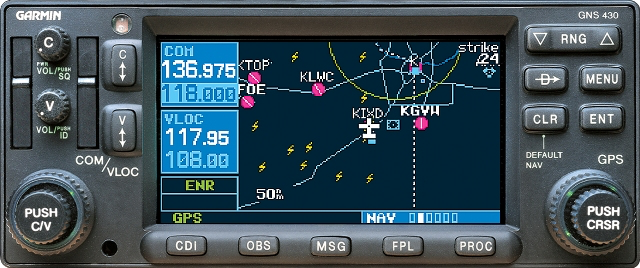 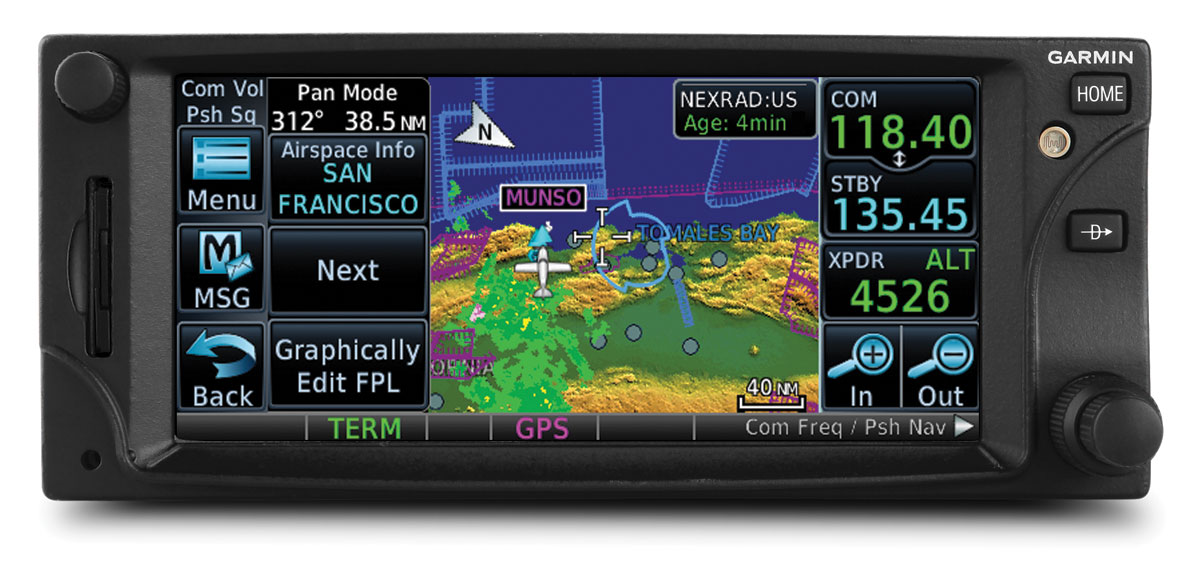 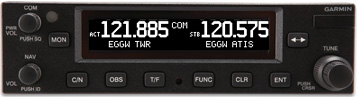 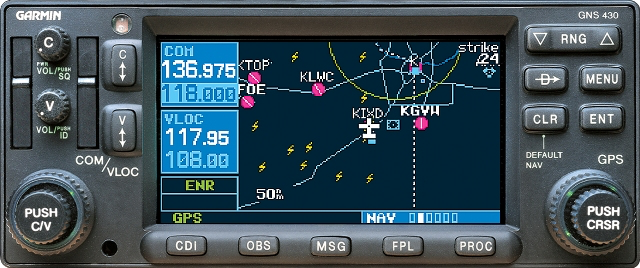 Långresa 2018 Normandie
Förslag
100 årsminne av freden 1:a världskriget
Invasionskusten
Jersey?

800NM varje väg
ca > 16 h flygtid totalt
5-10:e juni?
1:a semesterveckan?
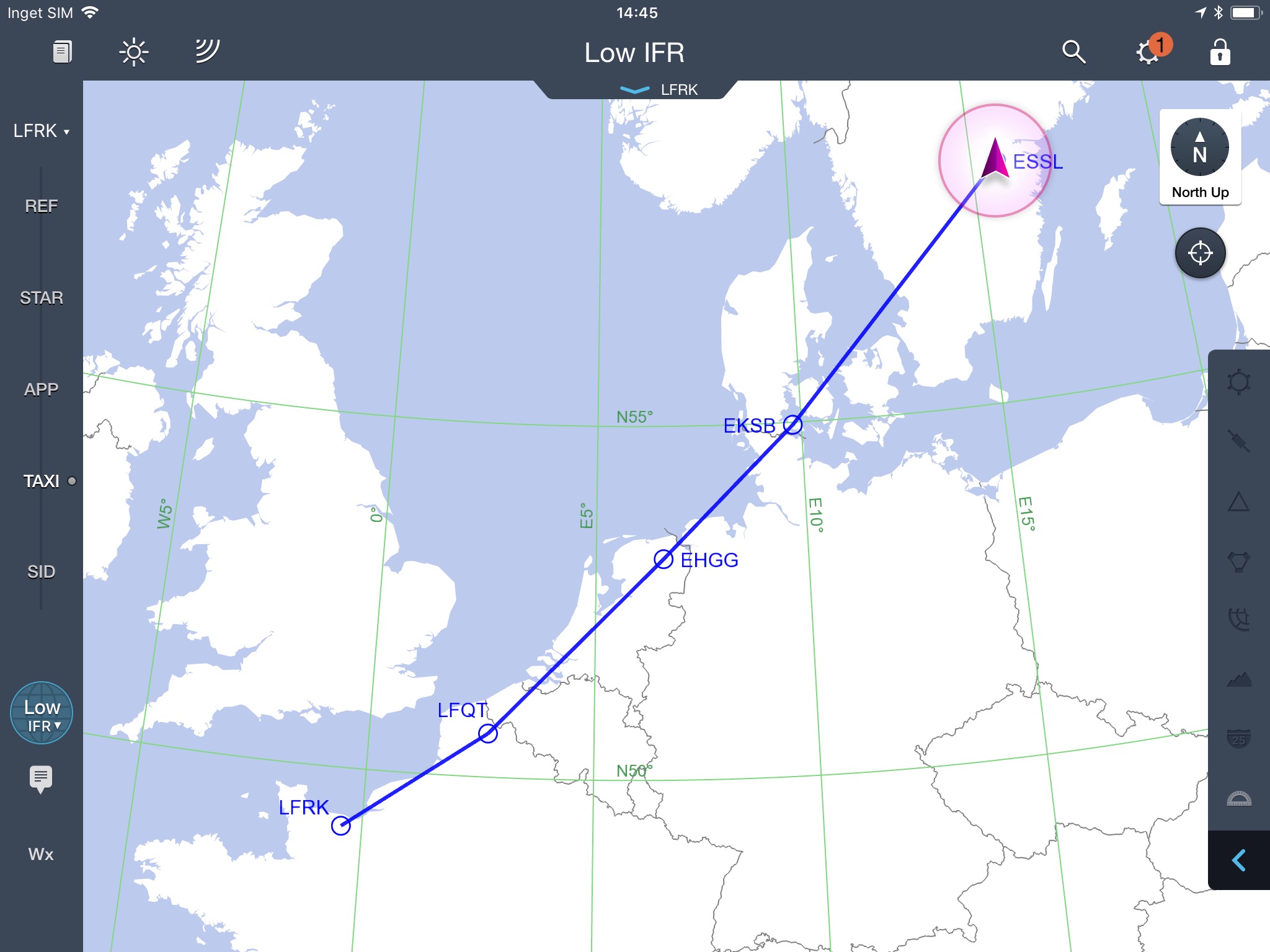 Långresa 2018 Krakow
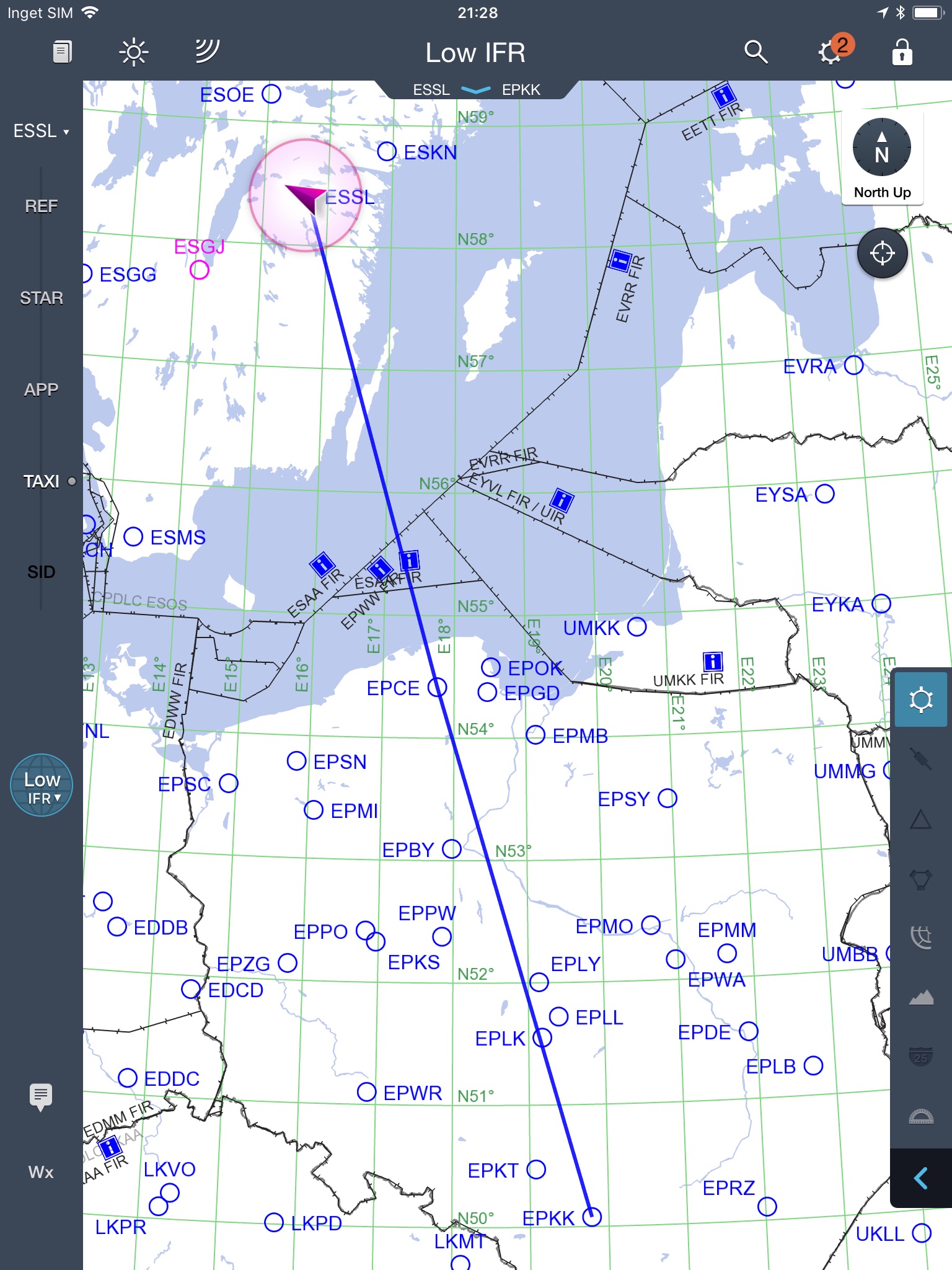 Flygmuseum
Saltgruva
Auswitch
Chindlers fabrik

520NM varje väg
ca > 11 h flygtid totalt
5-10:e juni?
1:a semesterveckan?
Förslag